Buscando indicadores dos municípios segundo o Coredes
Prof. Ricardo Dagnino
Departamento Interdisciplinar
Universidade Federal do Rio Grande do Sul
1
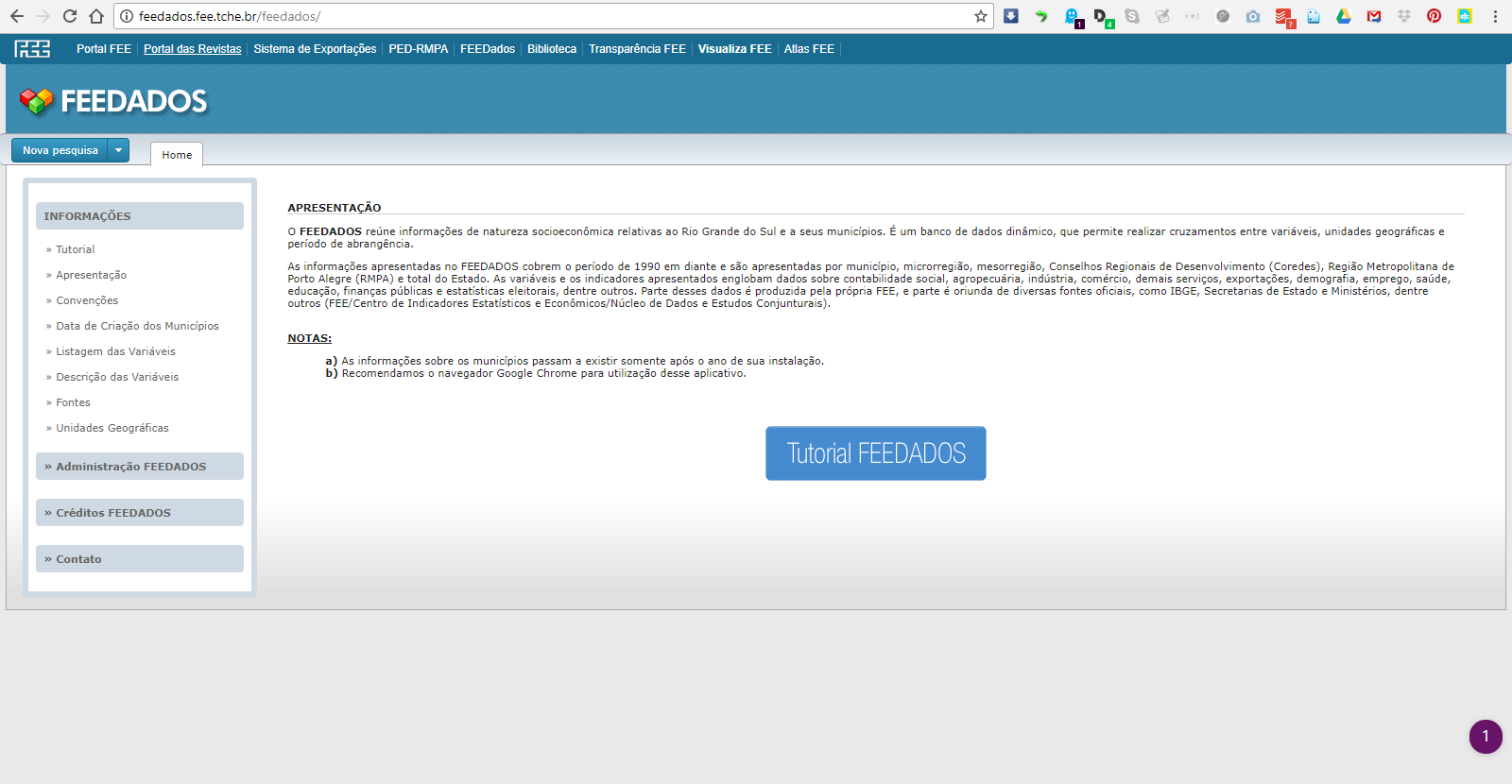 2
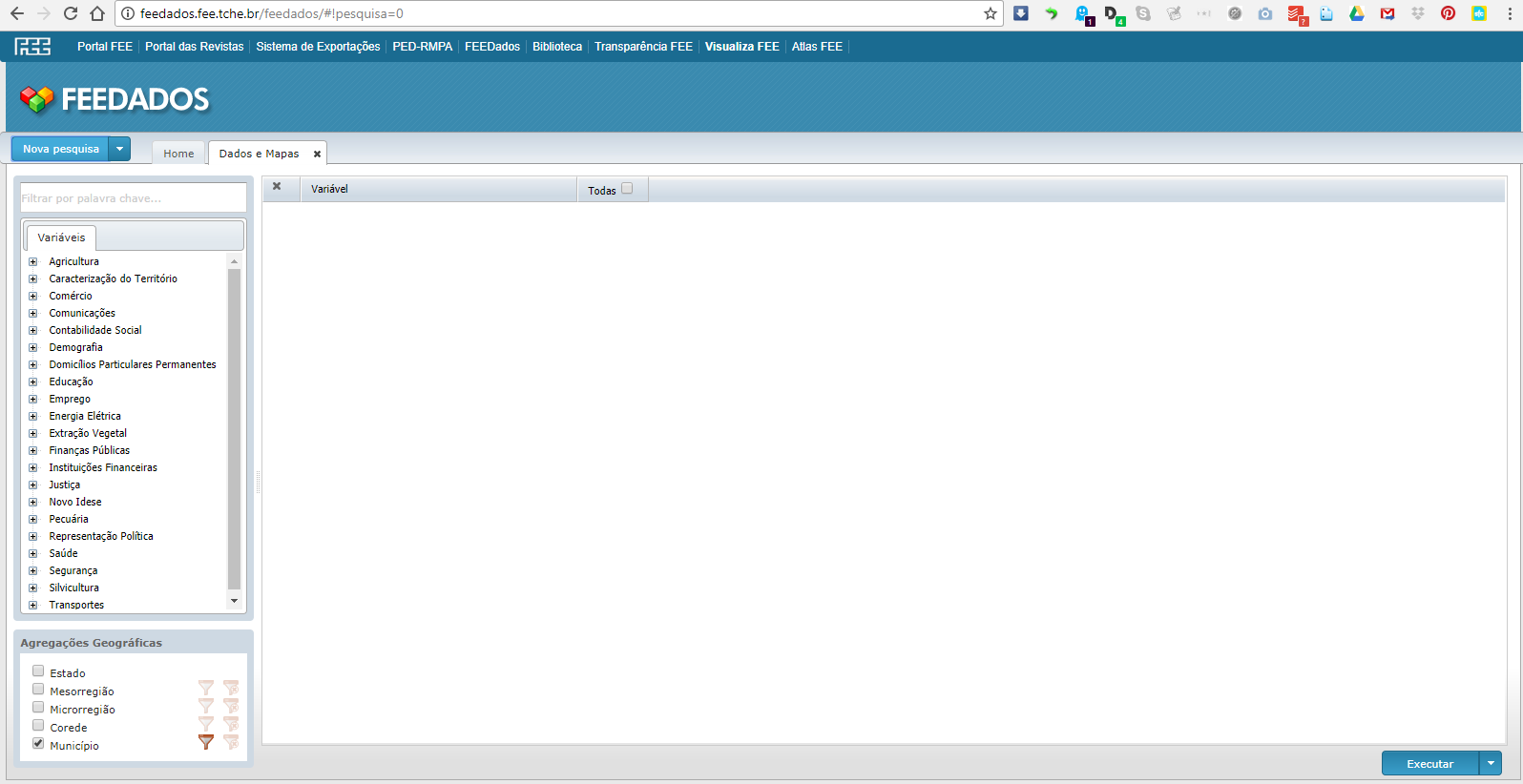 3
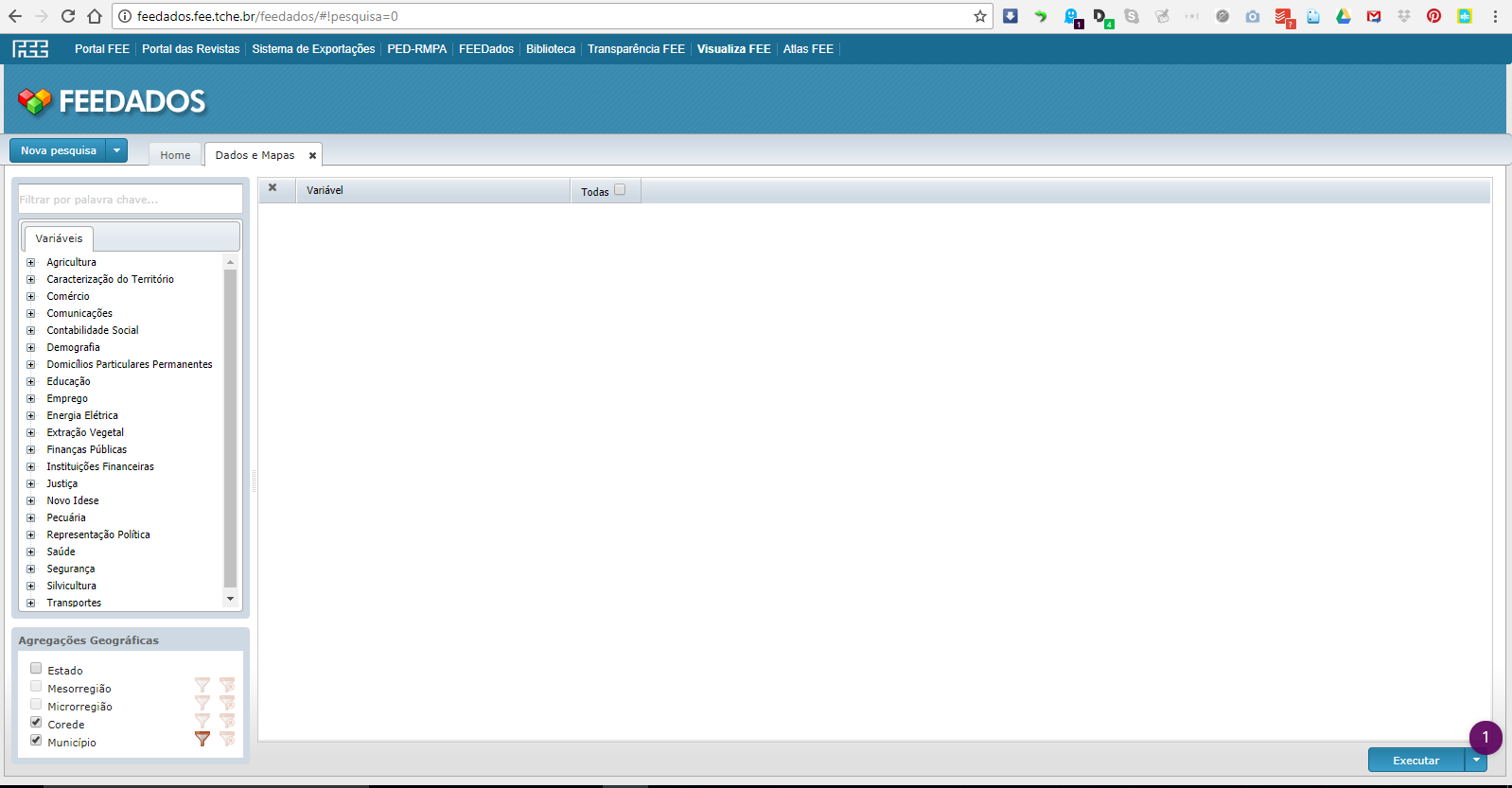 4
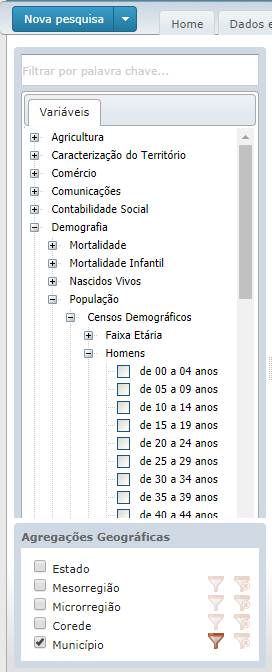 5
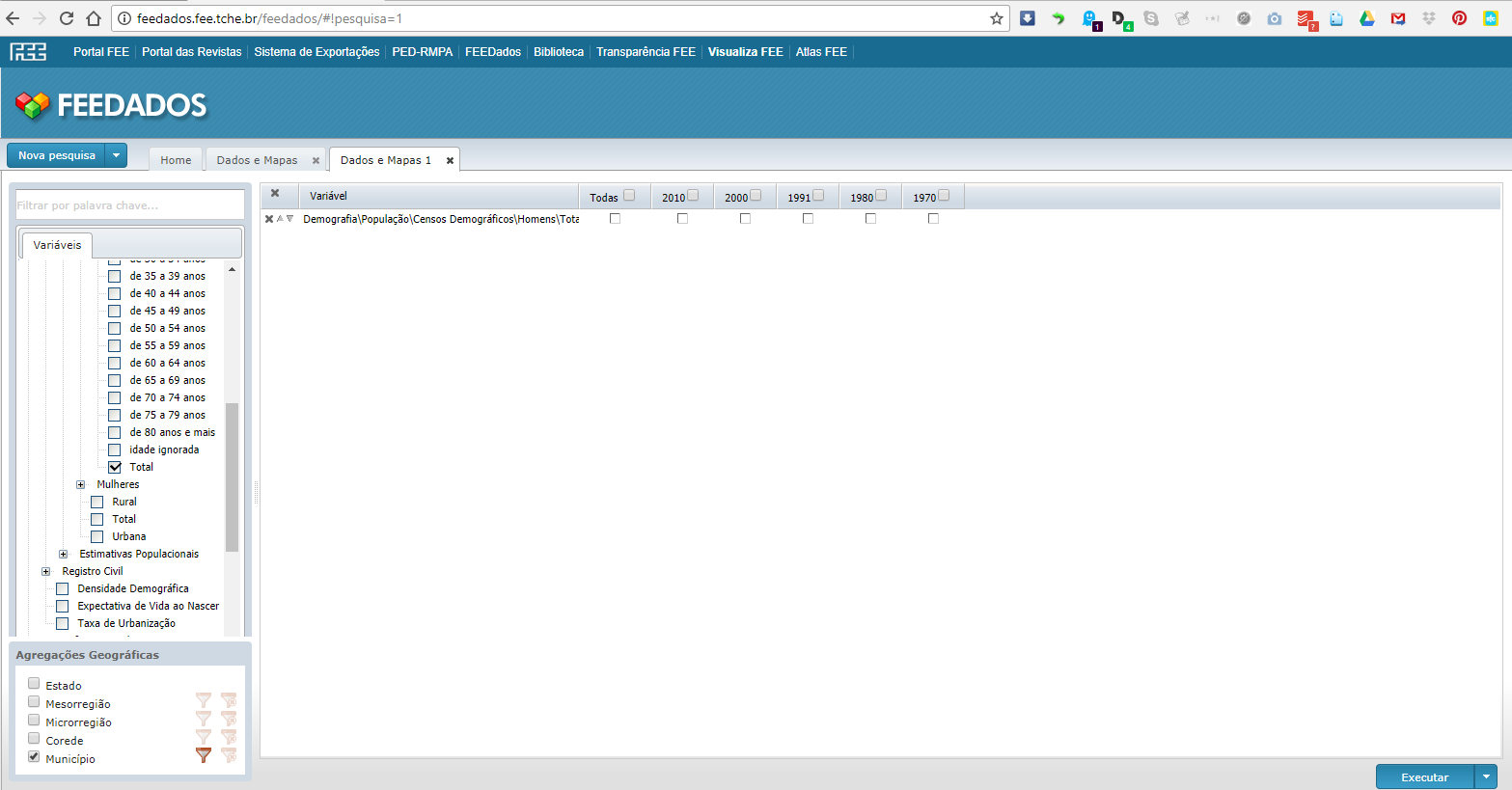 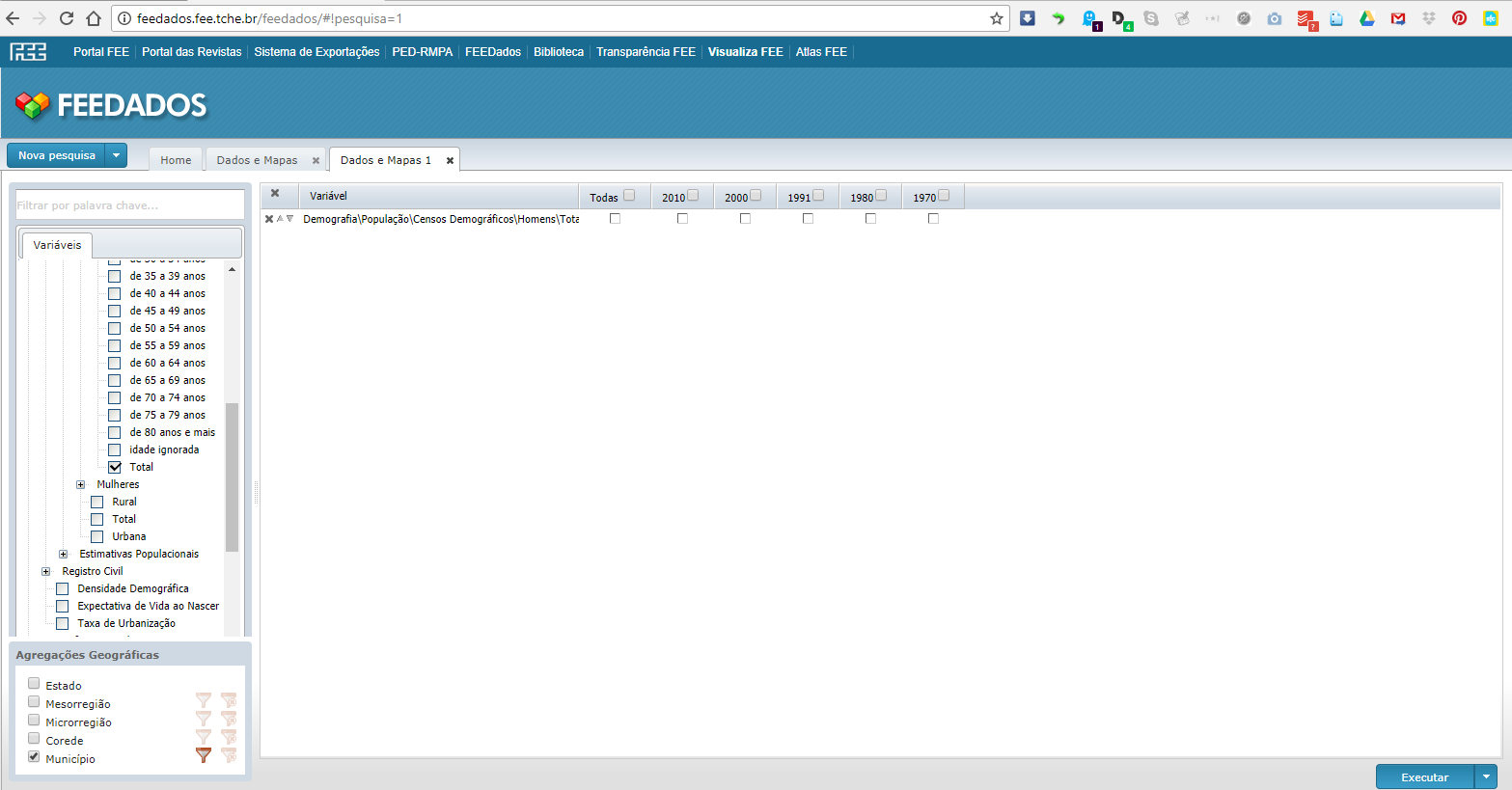 6
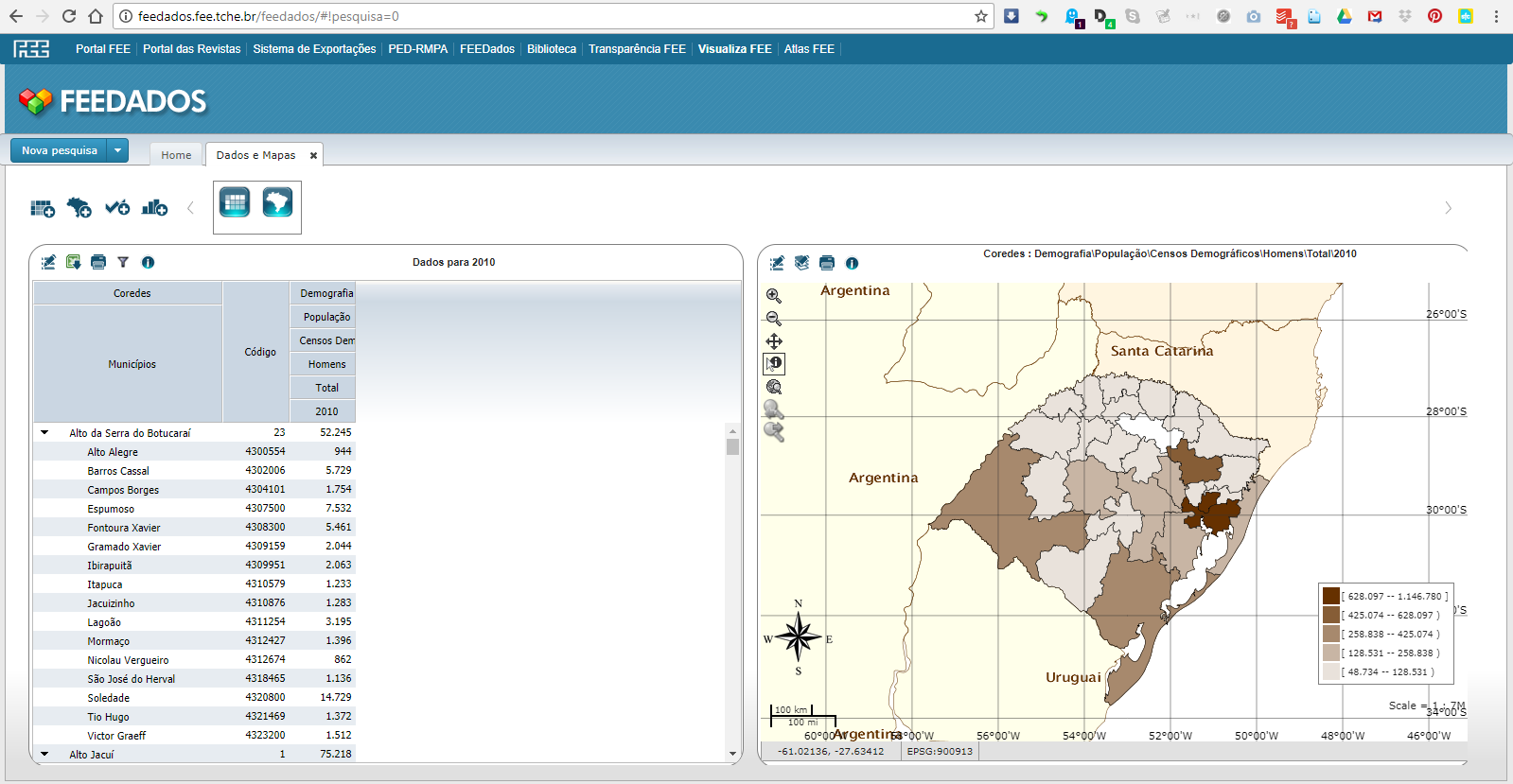 Exportar tabela
7
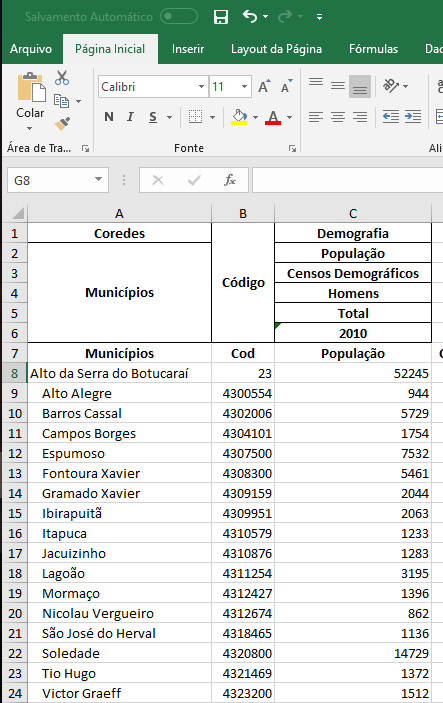 Exportando o dado
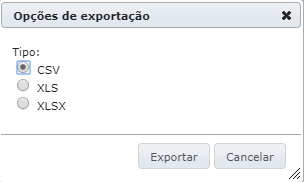 8
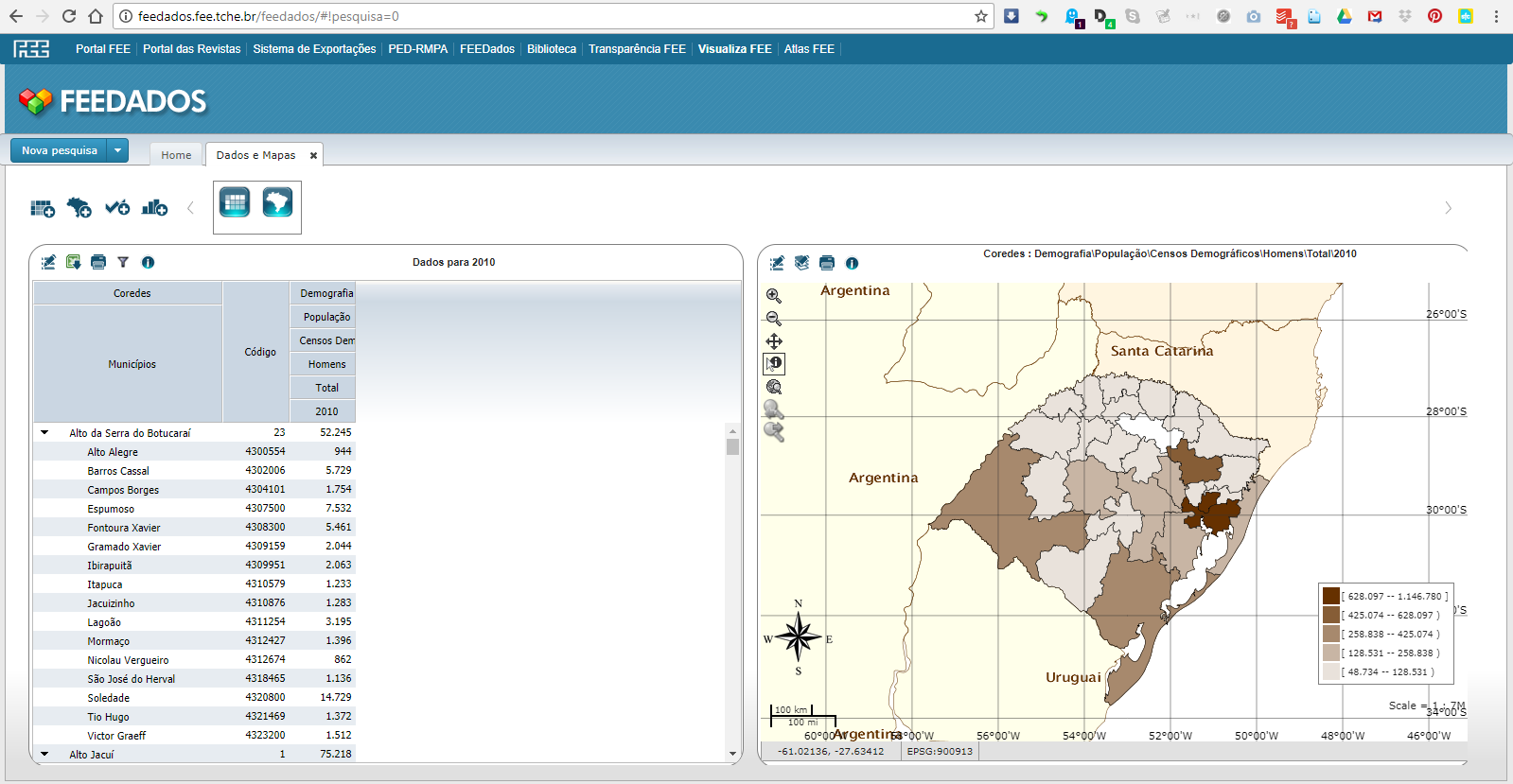 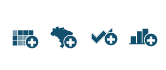 Novo gráfico de série temporal
Nova tabela
Novo gráfico de frequência
Novo mapa
9
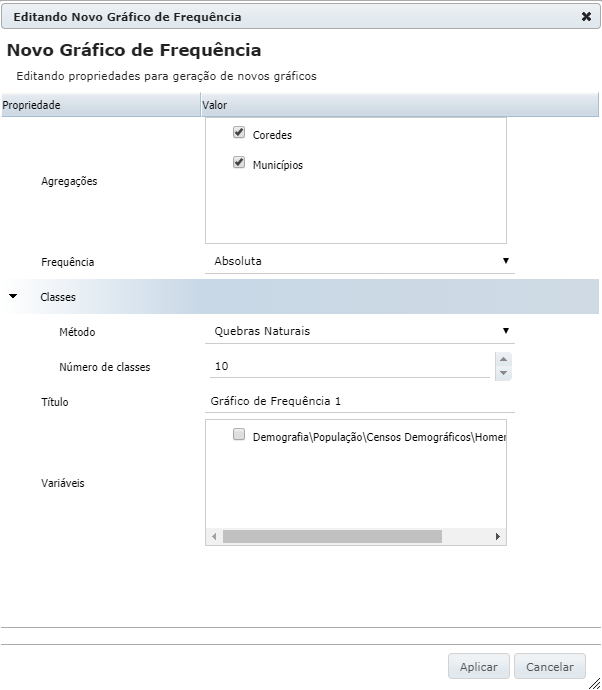 10
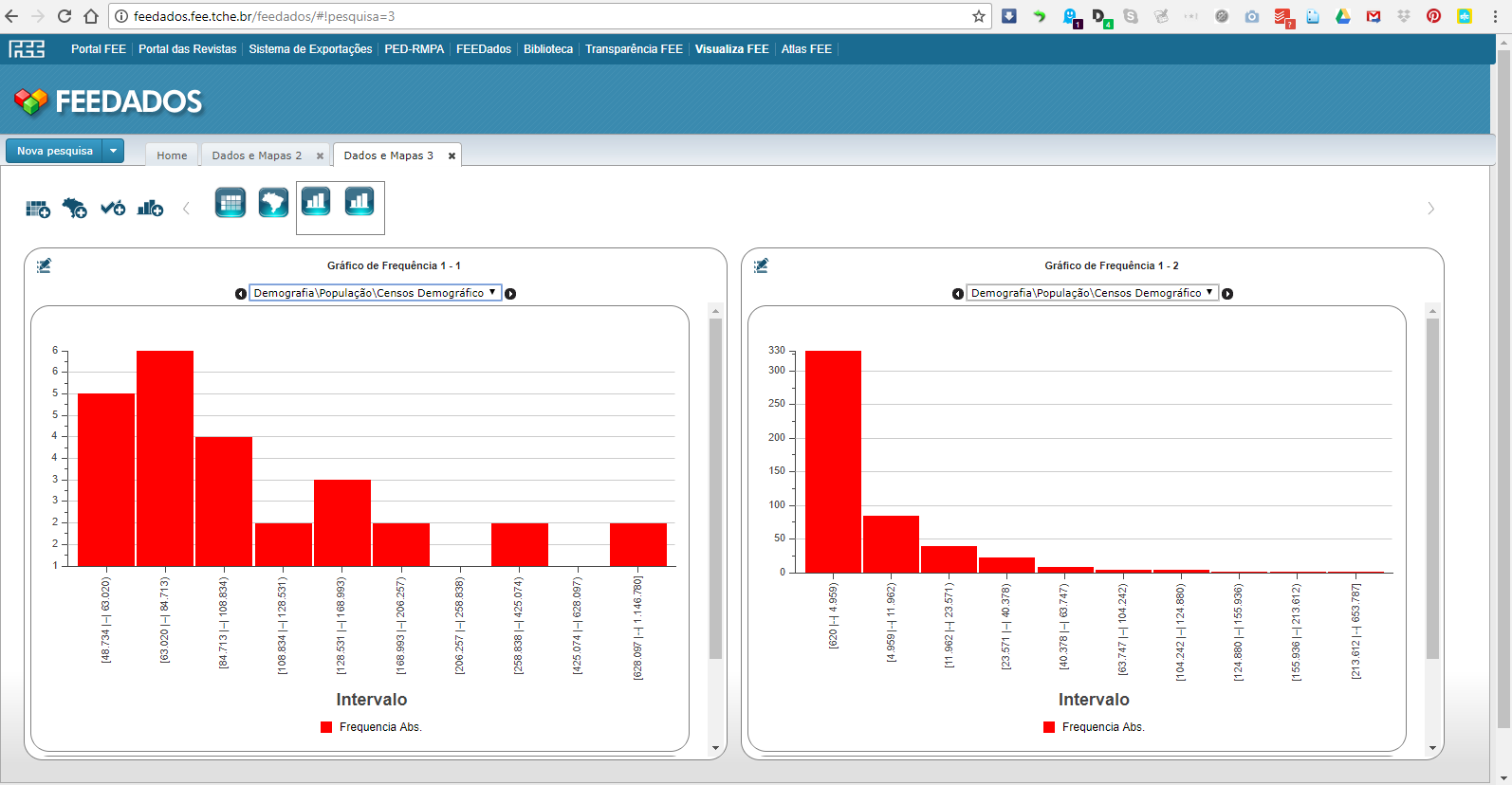 Coredes
Municípios
11
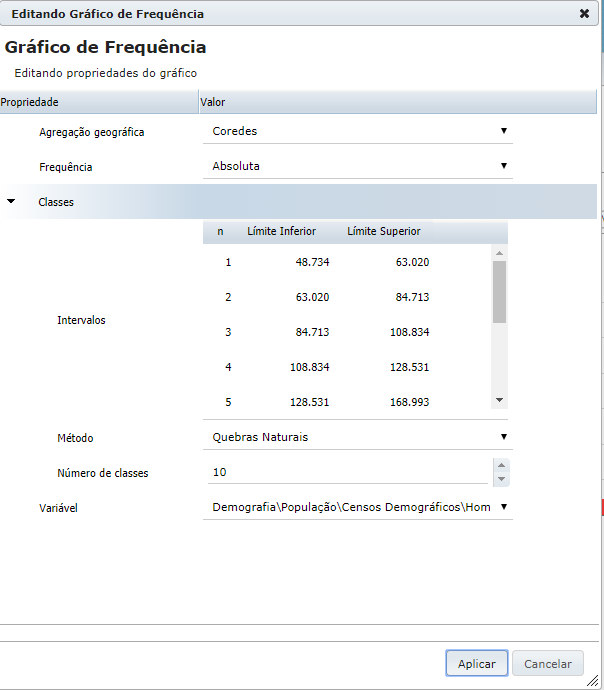 Editando o gráfico
5 classes
12
Quebras naturais
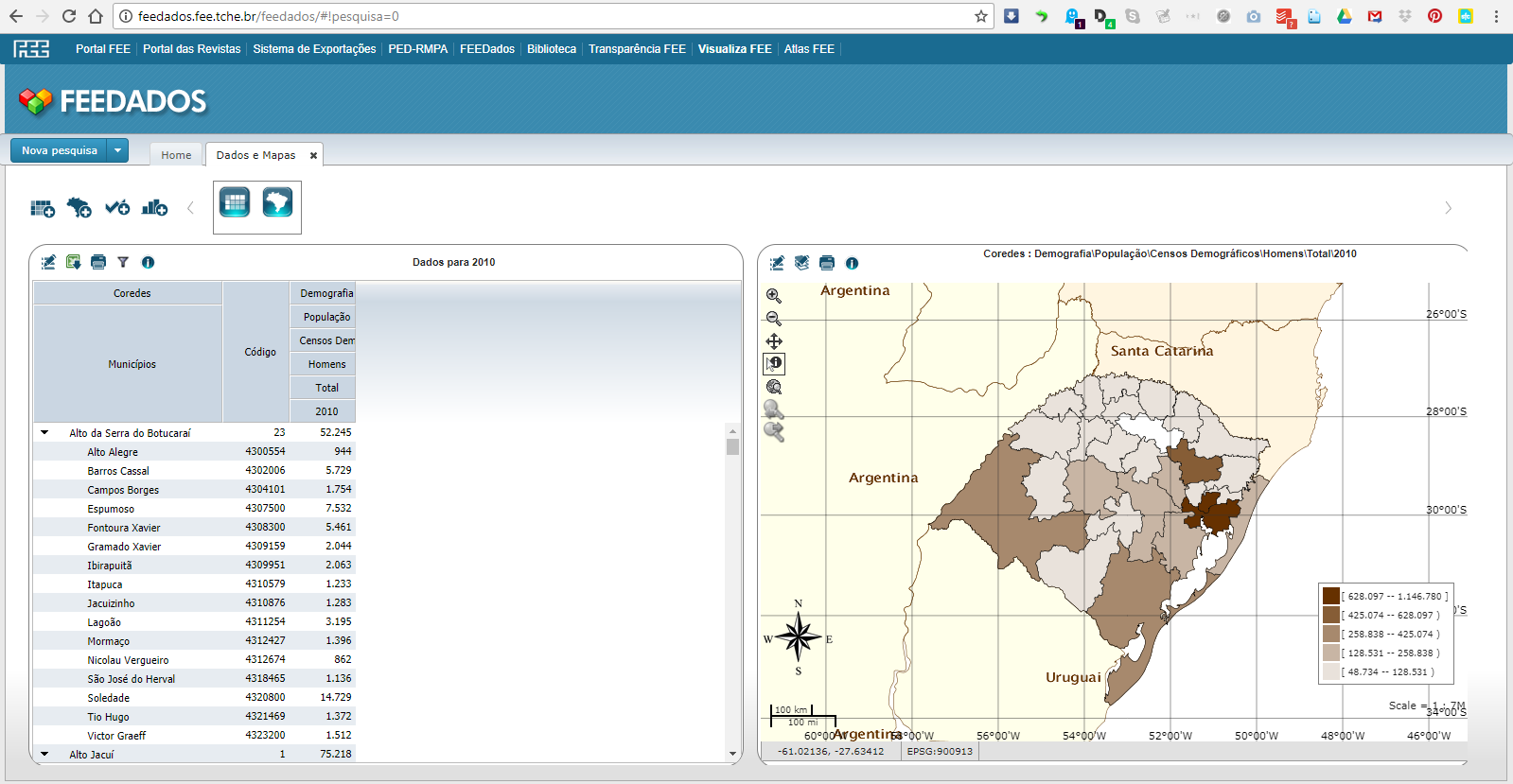 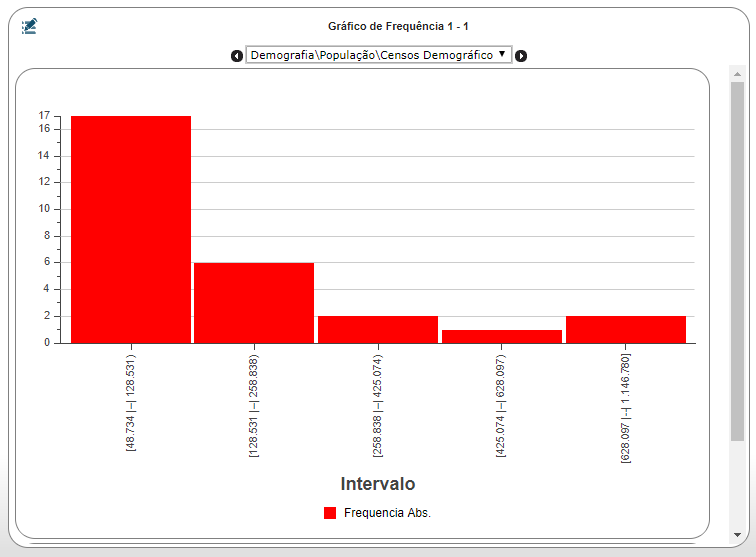 13
Amplitudes constantes
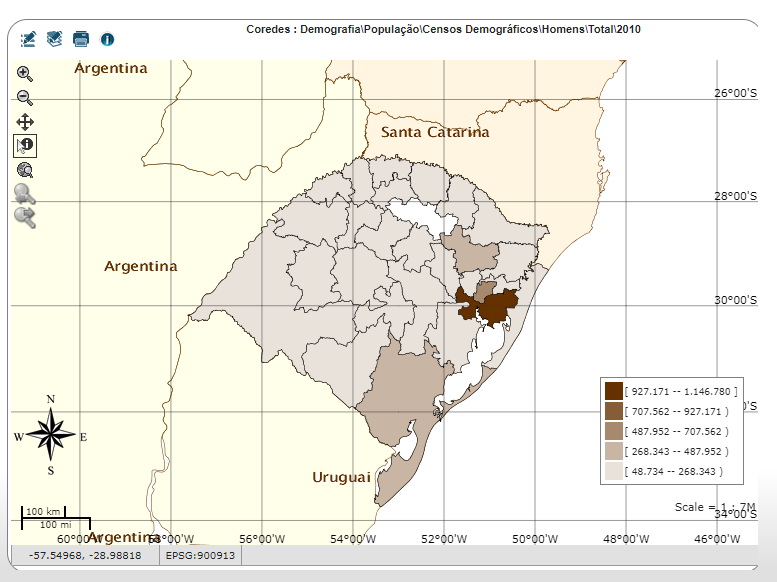 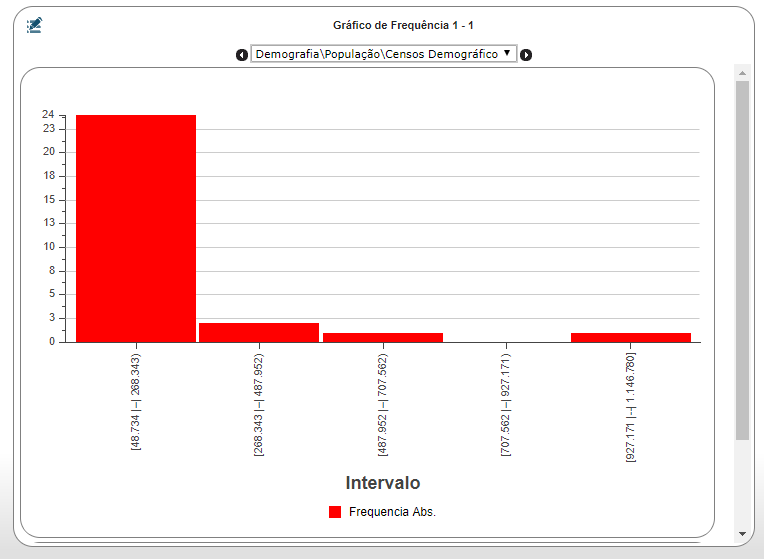 14
Homogêneas
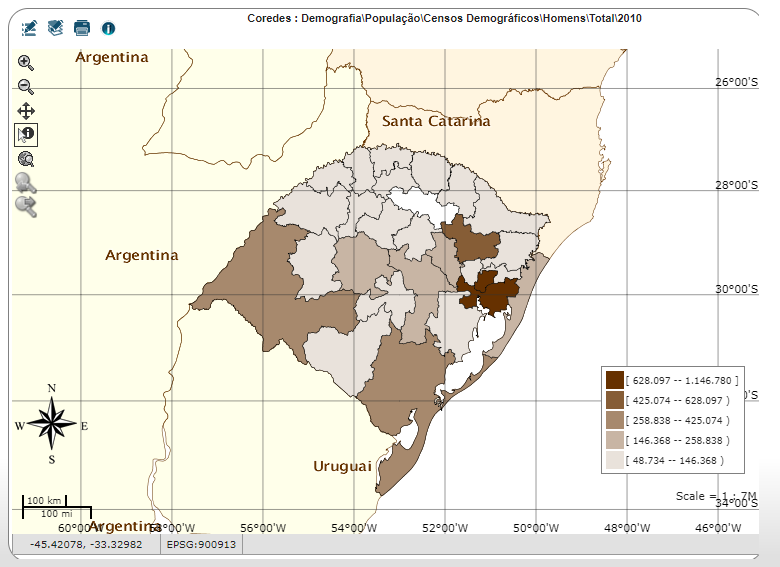 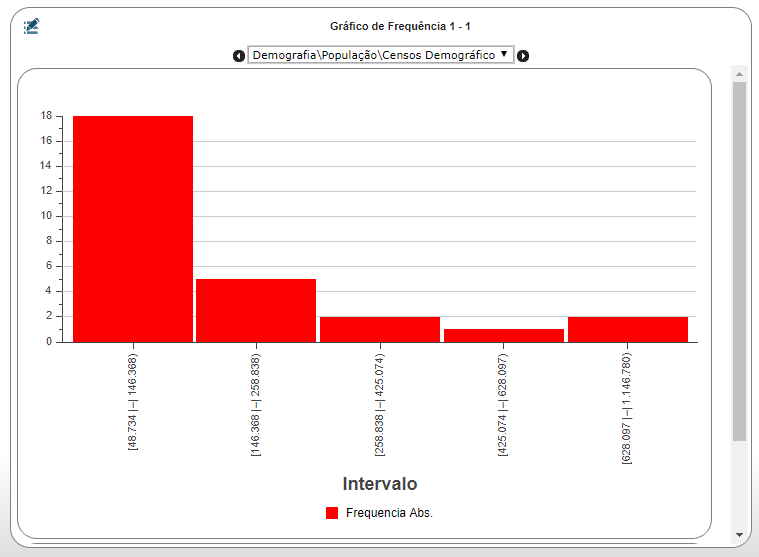 15
Editando o mapa
16
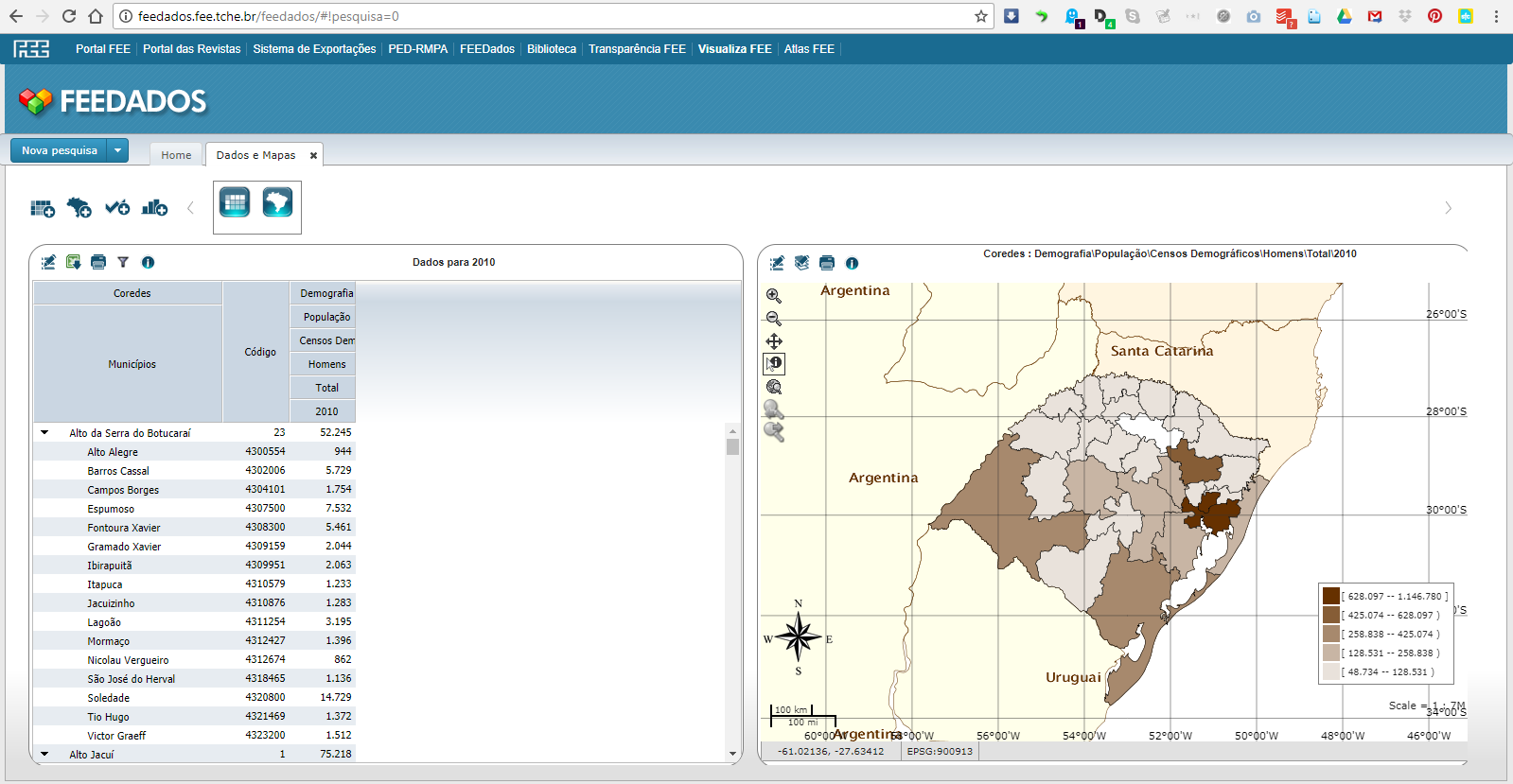 17
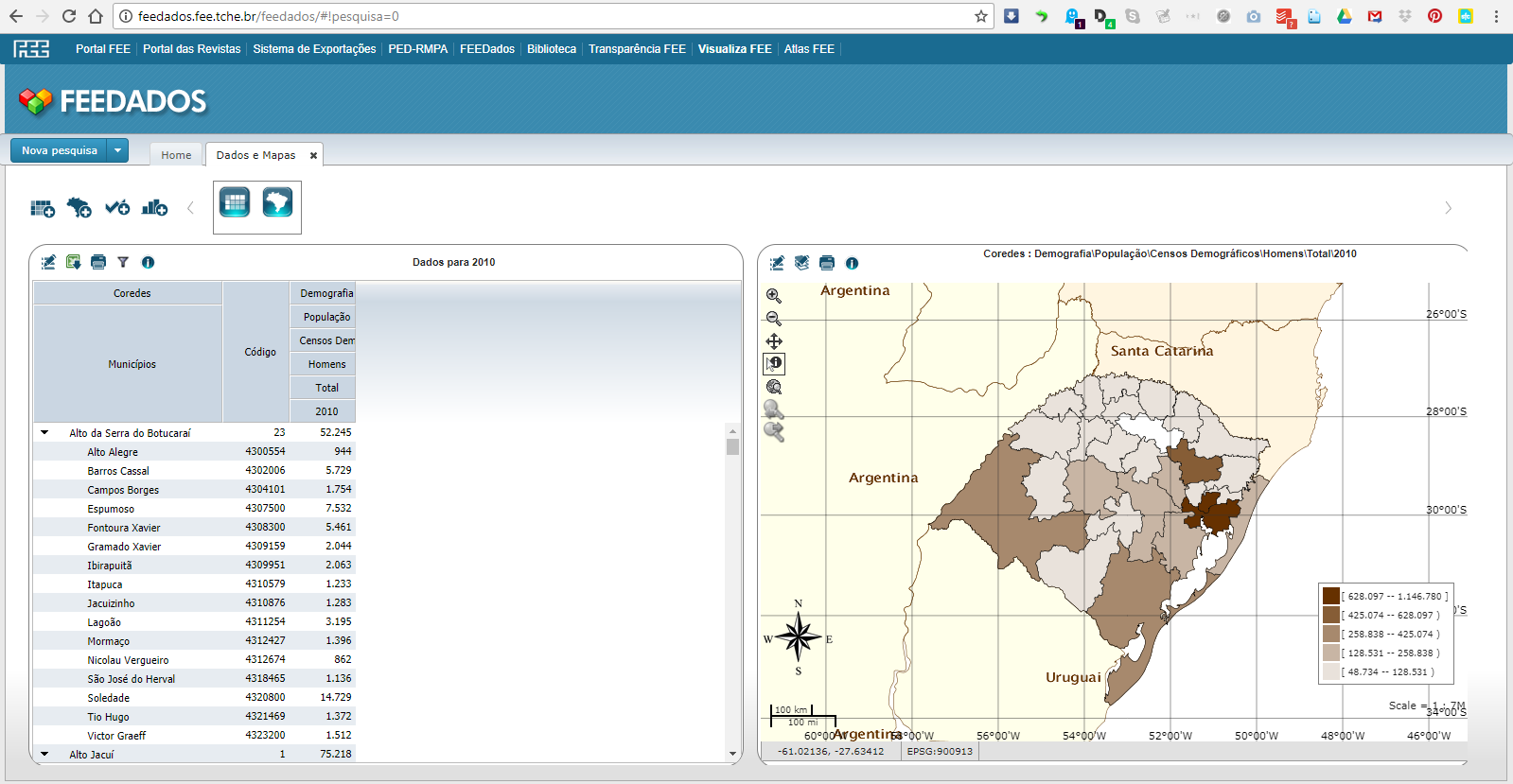 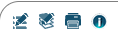 Editar propriedades
Imprimir
Mostrar notas e fontes
Editar propriedades do layer
18
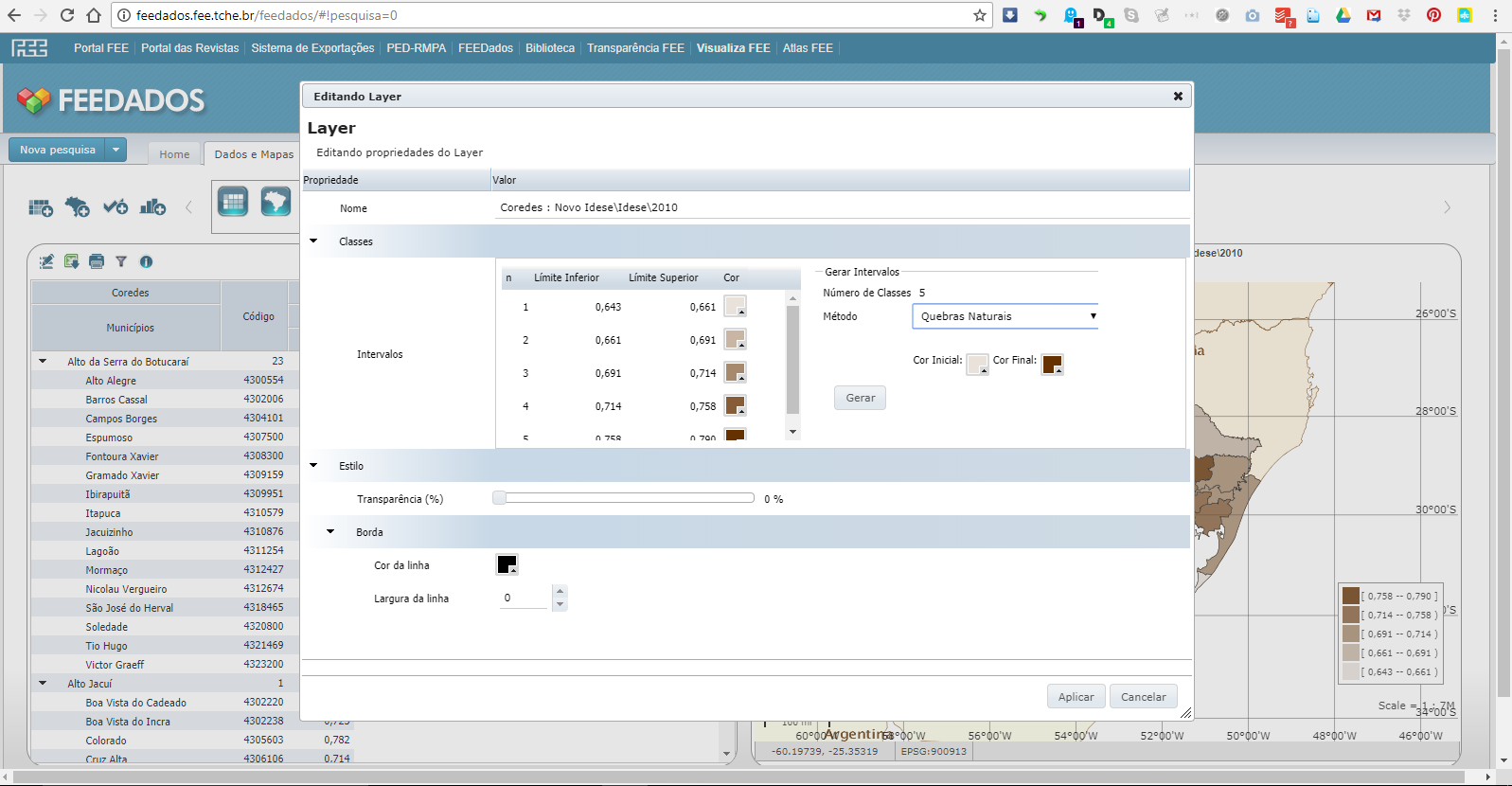 19
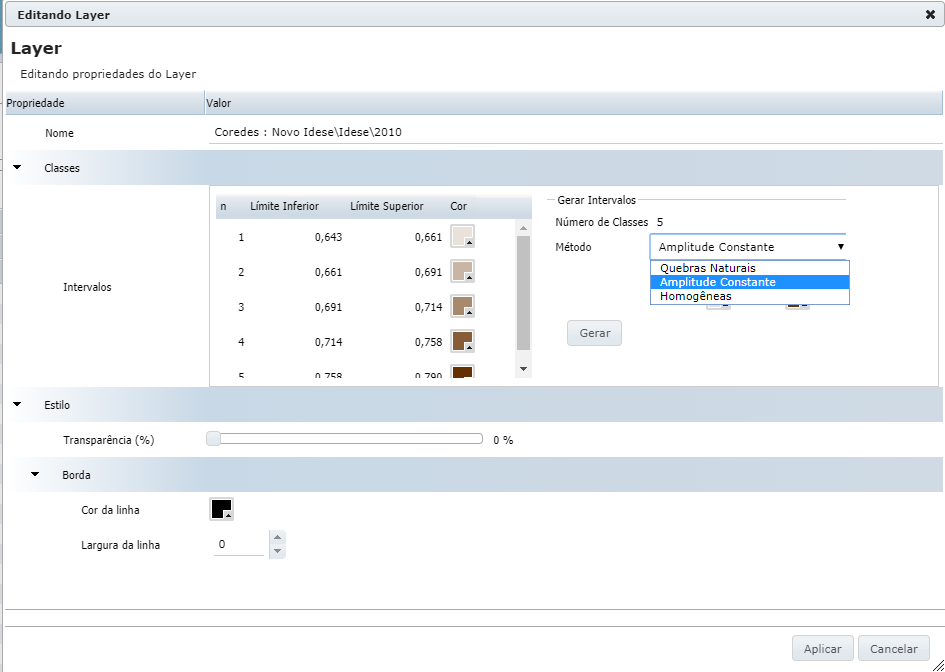 20
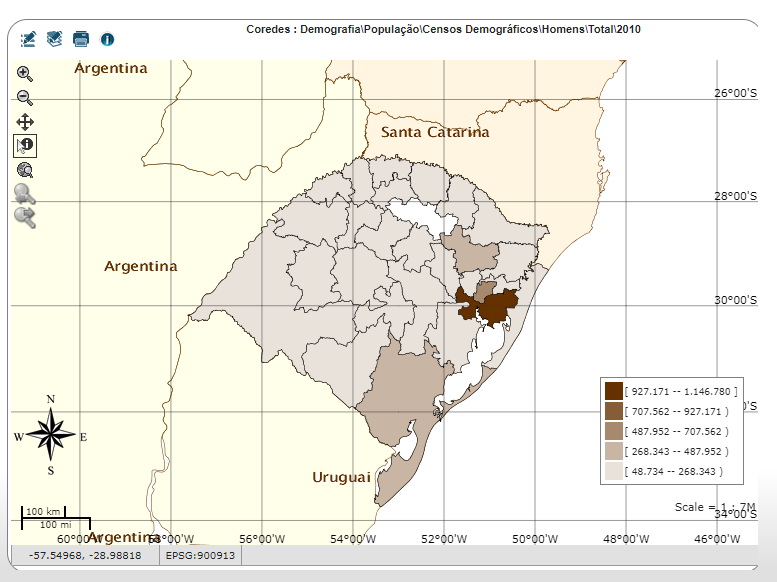 Quebras naturais
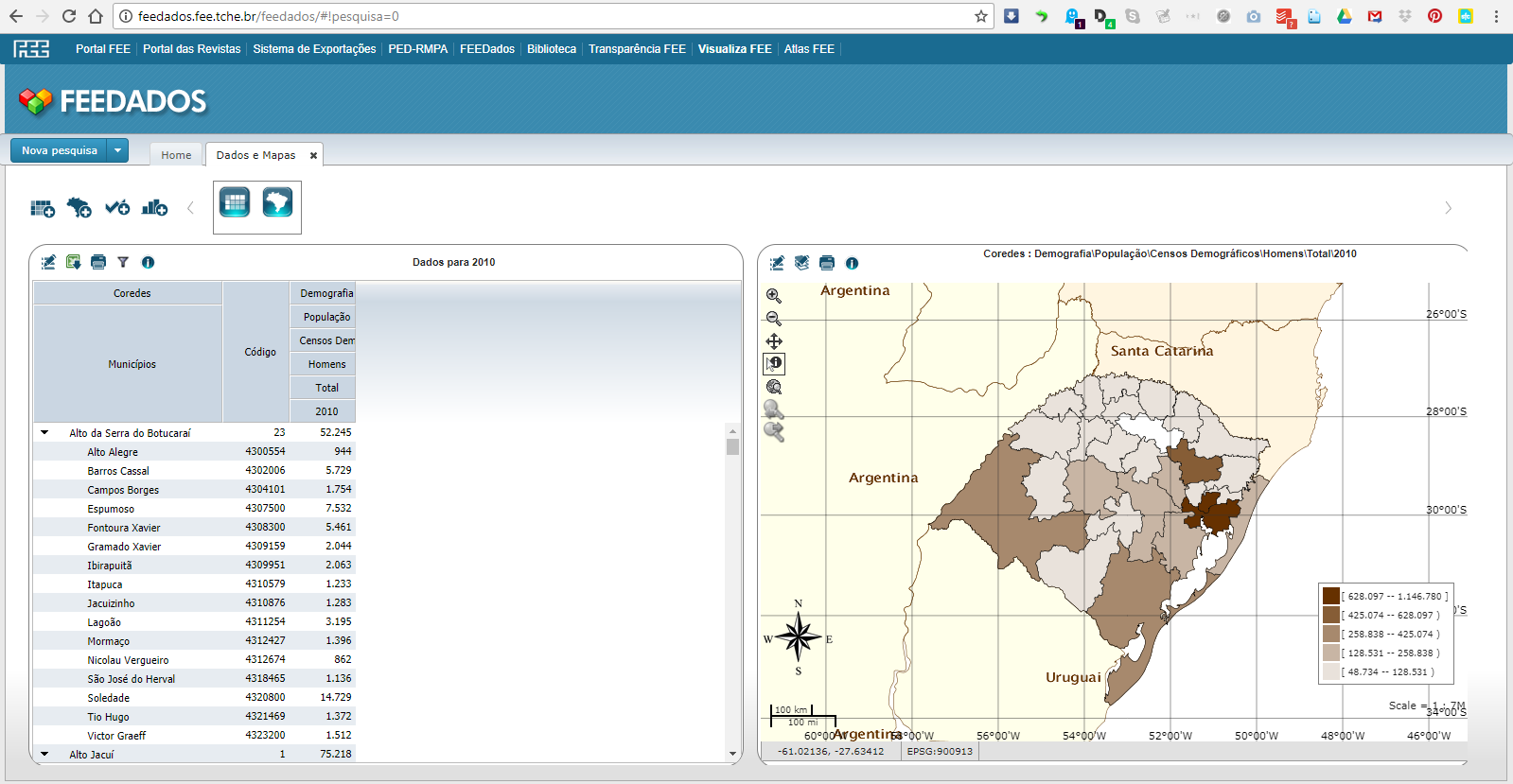 Amplitudes constantes
Homogêneas
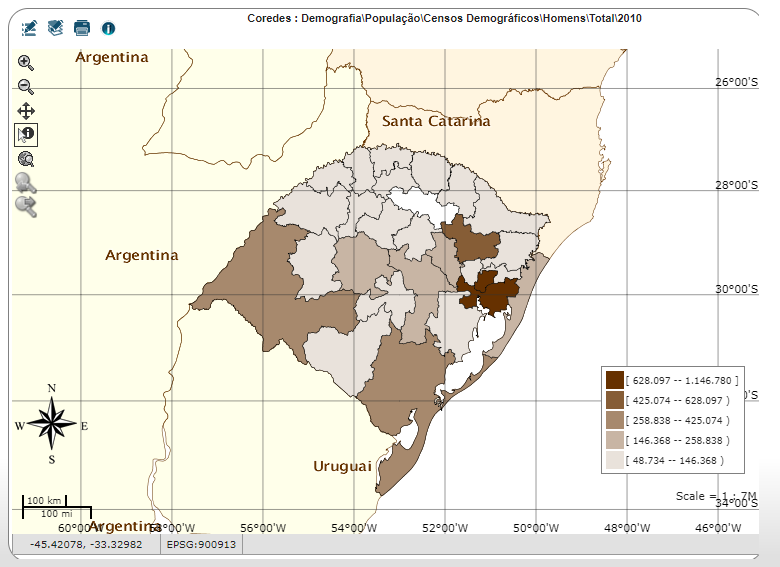 21